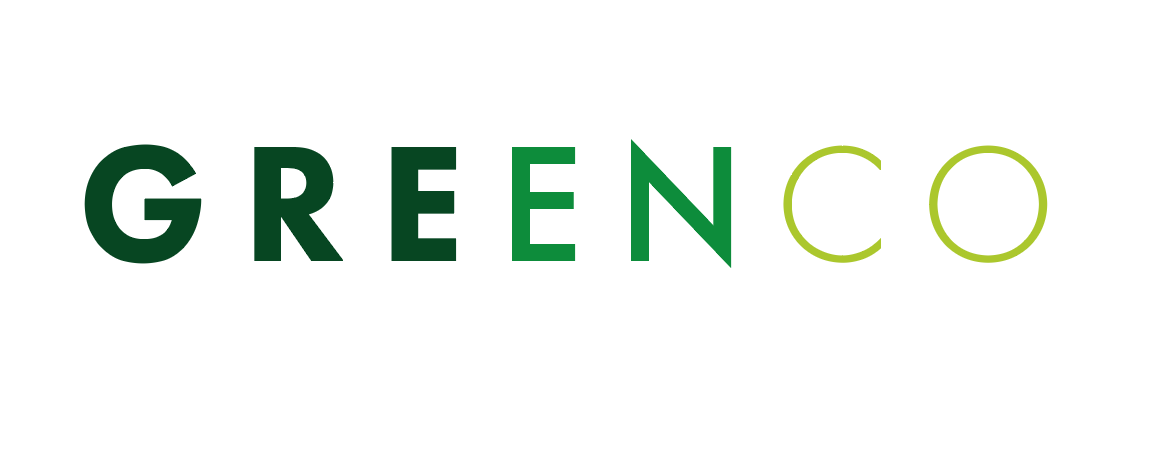 Snimanje zgrade termokamerama i prikaz dobivenih podataka
Nastavnik: Marko Štuhec, mag.ing.arch.
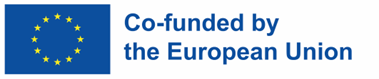 [Speaker Notes: Naslovni slajd]
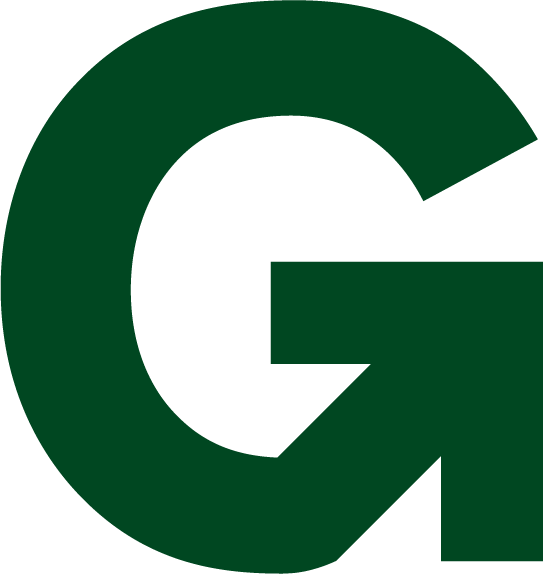 Ova nastavna tema je nastala kao rezultat izrade priručnika za potrebe fakultativnog predmeta Zelena gradnja koji se izvodi u Graditeljskoj tehničkoj školi Zagreb u okviru GREENCO projekta.
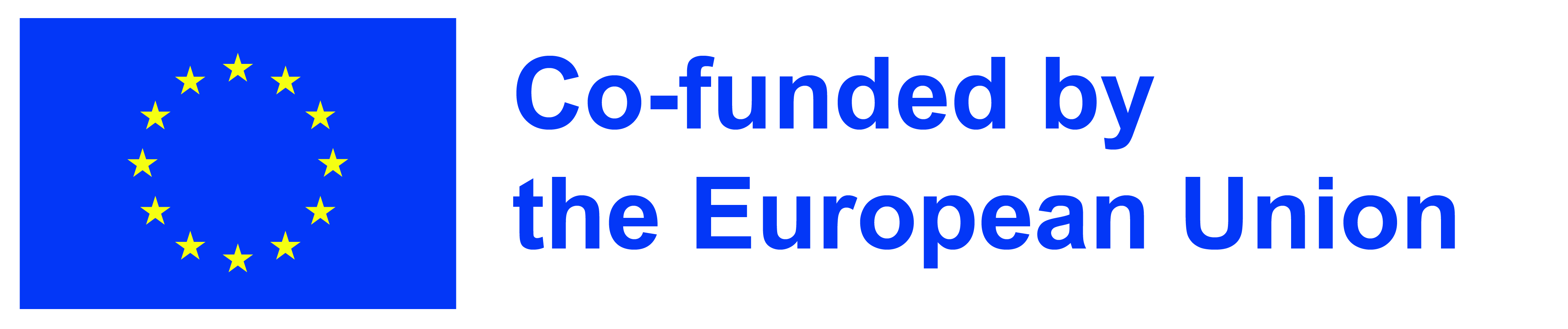 [Speaker Notes: Podrijetlo nastavnog sadržaja]
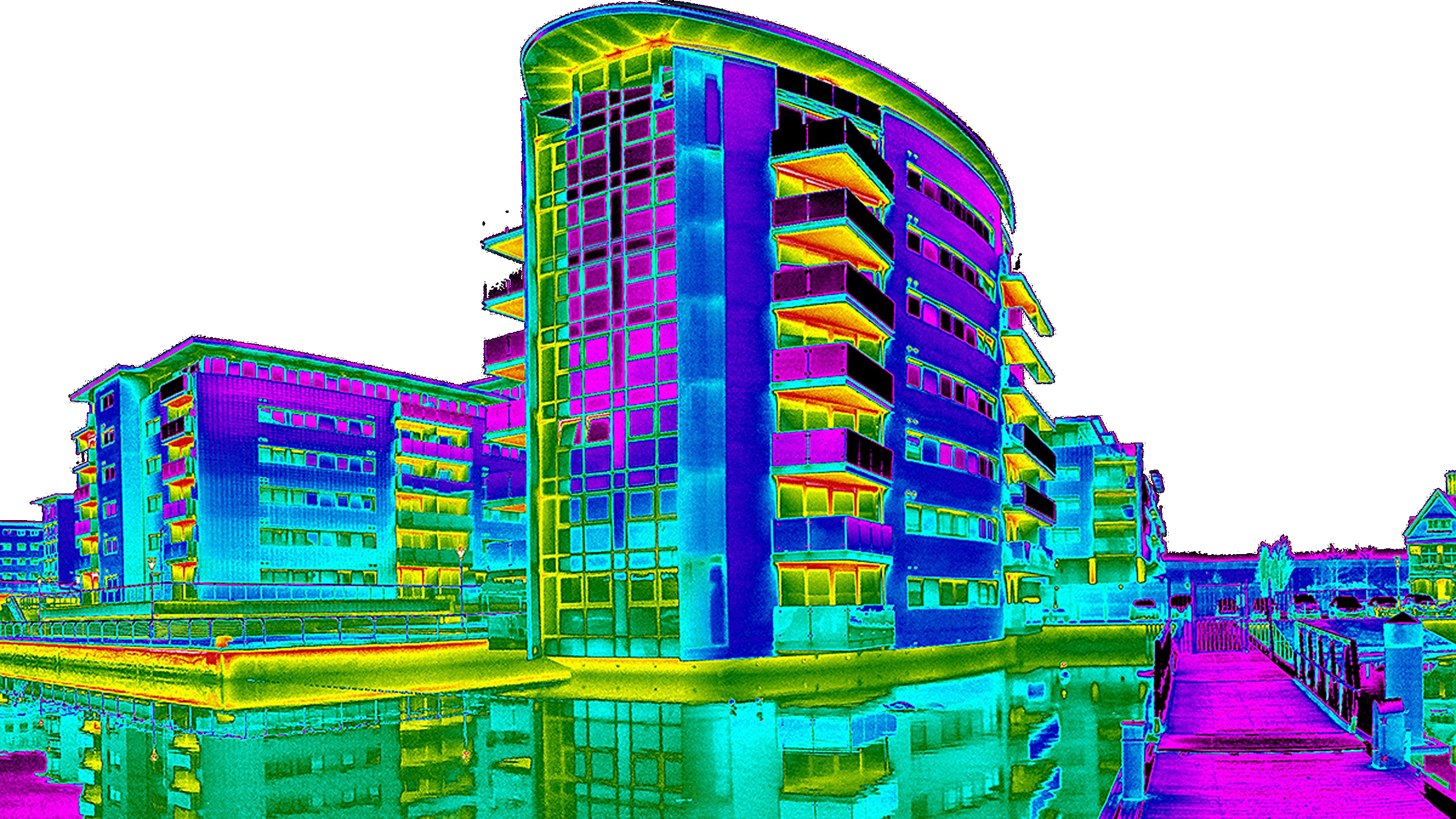 [Speaker Notes: MOTIVACIJSKI SLAJD
Pitanje za učenike: Jeste li ikad vidjeli slike snimljene termokamerom? Što mislite, gdje se koriste?Vrijeme: 2 minute.]
Što je termografija?
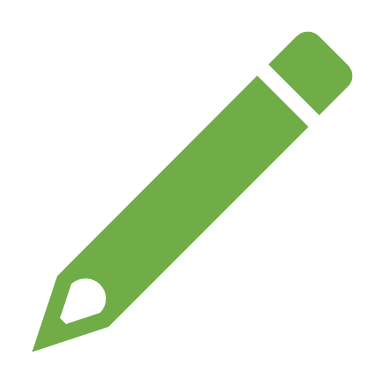 Tehnologija za snimanje infracrvenog zračenja koje emitiraju objekti
Rezultat je termografska slika - vizualni prikaz temperaturnih razlika
Primjenjuje se u otkrivanju toplinskih gubitaka, pronalaženje vlage i identificiranja oštećenja u konstrukcijama
[Speaker Notes: DEFINICIJA TERMOGRAFIJE
Objasnite osnovni princip infracrvenog zračenja i kako termografija bilježi te podatke.
Pitanje za učenike: Zašto bi toplinska analiza bila važna za građevinu?
Vrijeme: 3 minute]
Što je termografija?
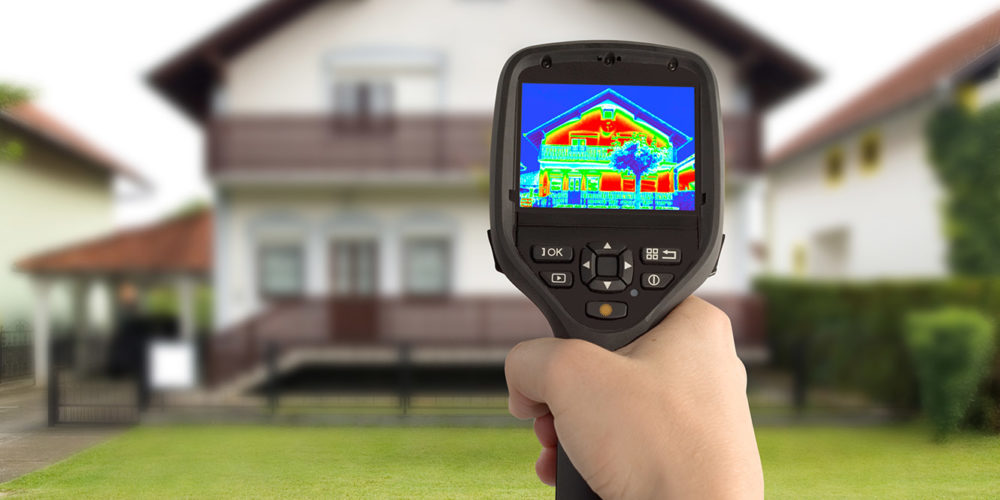 Termalno snimanje
[Speaker Notes: DEFINICIJA TERMOGRAFIJE
Slika prikazuje prikaz termalne snimke na stroju i kuće koju se snima u pozadini]
Kako rade termokamere?
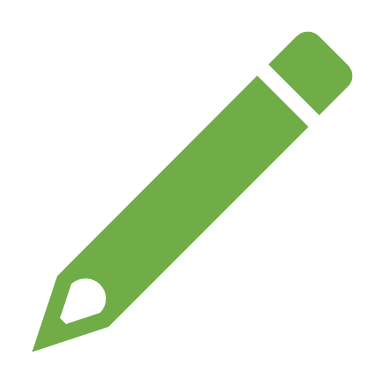 Objektiv: Prikuplja infracrveno zračenje

Senzor: Pretvara zračenje u električne signale

Procesor: Obrada podataka i prikaz termalne slike
[Speaker Notes: KAKO RADE TERMOKAMERE?
Objasnite učenicima kako svaki dio kamere doprinosi preciznosti snimanja.Pitanje za učenike: Što mislite, kako bi kvaliteta termokamere mogla utjecati na dobivene podatke?Vrijeme: 4 minute]
Kako rade termokamere?
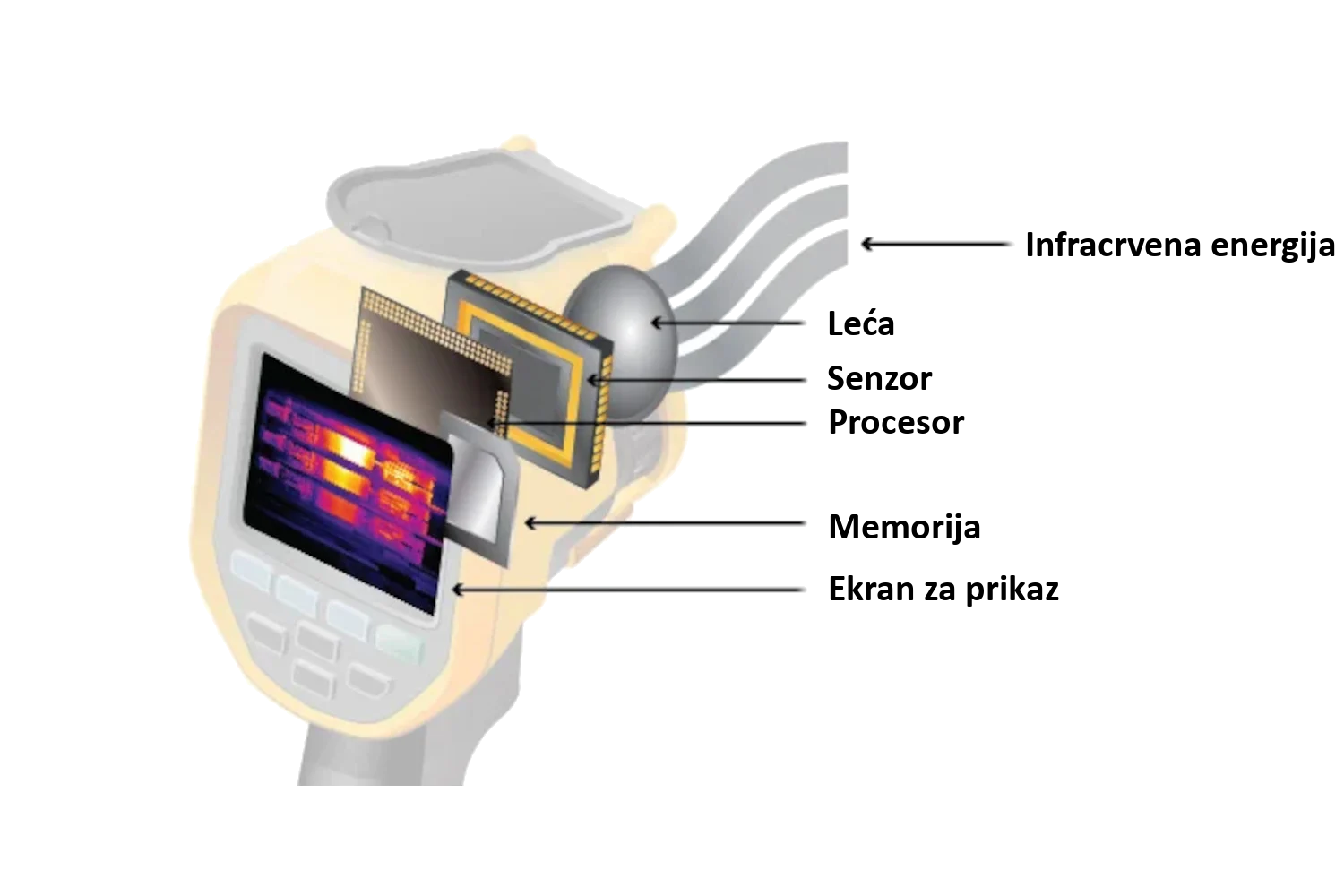 Stroj za termalno snimanje
[Speaker Notes: KAKO RADE TERMOKAMERE?
Prikaz stroja za termalno snimanje.Vrijeme: 4 minute]
Priprema za termografsko snimanje
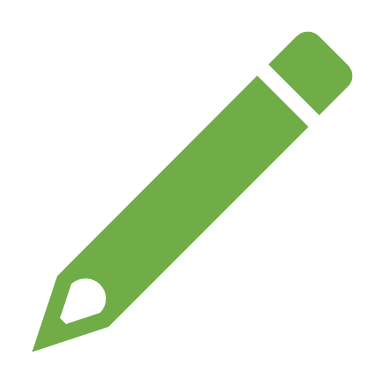 Snimanje treba obaviti pri temperaturnim razlikama (zima ili hladna noć).
Isključiti vanjske izvore topline
Prilagoditi fokus i osjetljivost.
Definirati udaljenost i kut snimanja.
[Speaker Notes: PRIPREMA ZA TERMOGRAFSKO SNIMANJE
Objasnite važnost pravilne pripreme i uvjeta za dobivanje točnih podataka.Pitanje za učenike: Koje bi probleme mogli uzrokovati nepovoljni uvjeti snimanja?Vrijeme: 5 minuta]
Dobivanje i analiza podataka
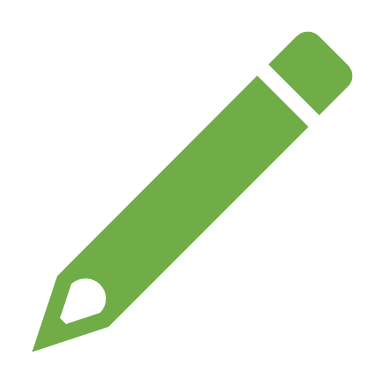 Termografska slika:
Prikazuje temperaturne razlike bojama
Hladni dijelovi u plavim nijansama, topli u crvenim

Analiza:
Otkrivanje toplinskih gubitaka
Identifikacija vlage ili oštećenja u izolaciji
[Speaker Notes: DOBIVANJE I ANALIZA PODATAKA
Pokažite primjere termografskih slika i objasnite što znače različite boje.Pitanje za učenike: Koji bi toplinski uzorci mogli ukazivati na oštećenje izolacije?Vrijeme: 6 minuta]
Dobivanje i analiza podataka
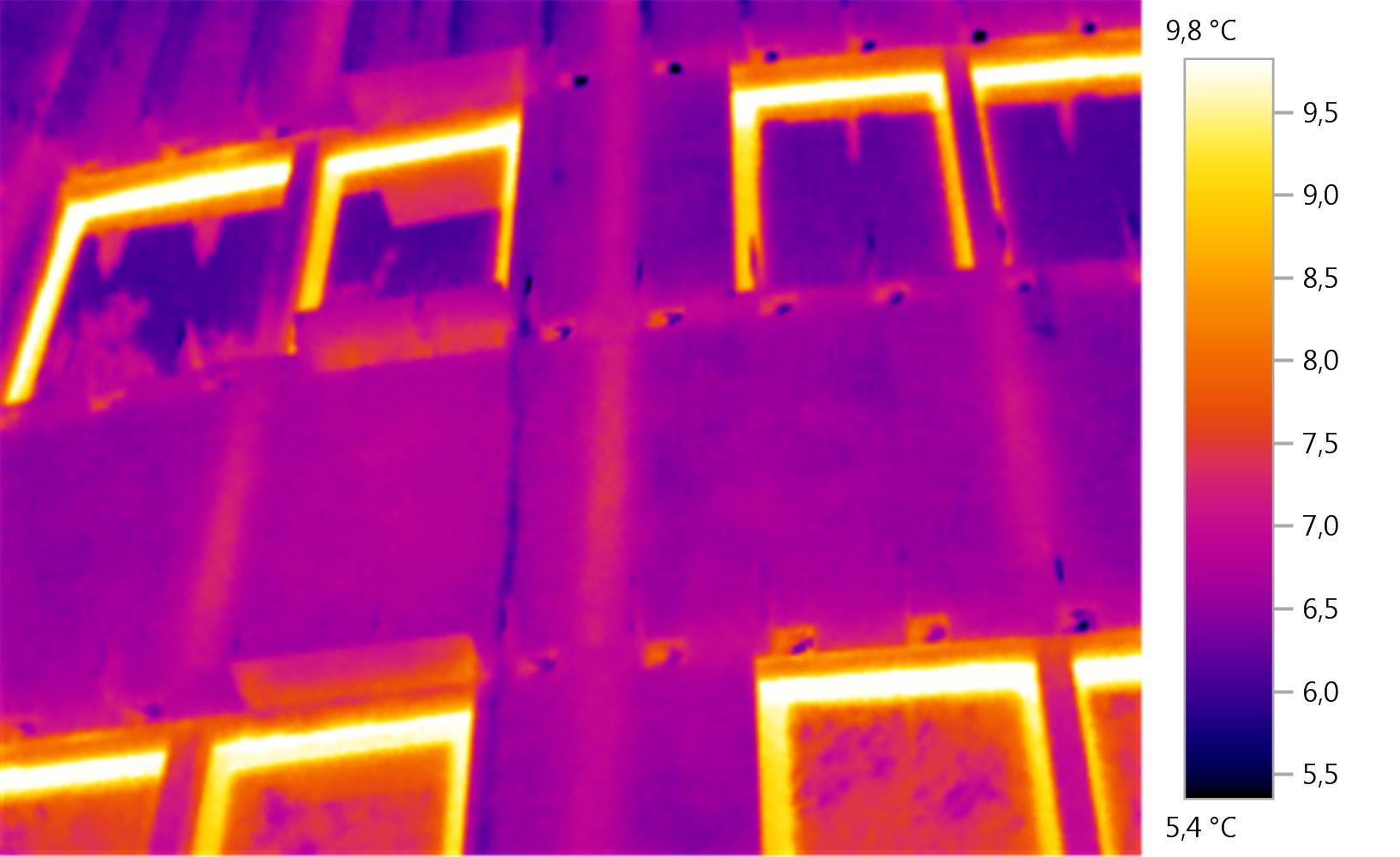 Termalna snimka pročelja
[Speaker Notes: DOBIVANJE I ANALIZA PODATAKA
Snimka pročelja – loše izoliranog, rohbau]
Primjena termografije u graditeljstvu
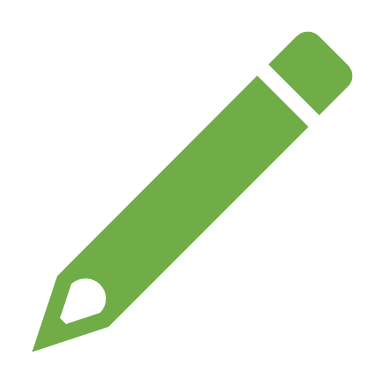 Provjera energetske učinkovitosti zgrada
Dijagnostika problema poput propuštanja topline, vlage ili oštećenja
Kontrola izvedenih radova
[Speaker Notes: PRIMJENA TERMOGRAFIJE U GRADITELJSTVU
Povežite primjene termografije s njihovom budućom praksom.Pitanje za učenike: Gdje bi vi koristili termokamere u građevinskim projektima?
Vrijeme: 4 minute]
Pojmovnik
Termografija: Tehnologija za snimanje infracrvenog zračenja
Termografska slika: Vizualni prikaz temperaturnih razlika
Infracrveno zračenje: Zračenje koje emitiraju svi objekti s temperaturom iznad apsolutne nule
Toplinski mostovi: Područja gdje dolazi do većih toplinskih gubitaka
[Speaker Notes: POJMOVNIK
Ponavljanje glavnih pojmovaVrijeme: 1 minuta.]
Pitanja za ponavljanje
Koje su prednosti korištenja termografije?
Kakvi se problemi mogu otkriti termokamerama?
Kako biste analizirali dobivene podatke?
[Speaker Notes: PONAVLJANJE
Ostaviti vrijeme učenicima da odgovore.
Razgovarati o njihovim zaključcima.Vrijeme: 2 minuta.]
Domaća zadaća
Osmislite scenarij gdje biste koristili termografiju u građevini
Pronađite slike termografskih snimaka i objasnite njihovo značenje
Predložite kako biste analizirali toplinske mostove na jednoj zgradi
[Speaker Notes: DOMAĆA ZADAĆA
Zadati učenicima domaću zadaću.
Vrijeme: 2 minute.]